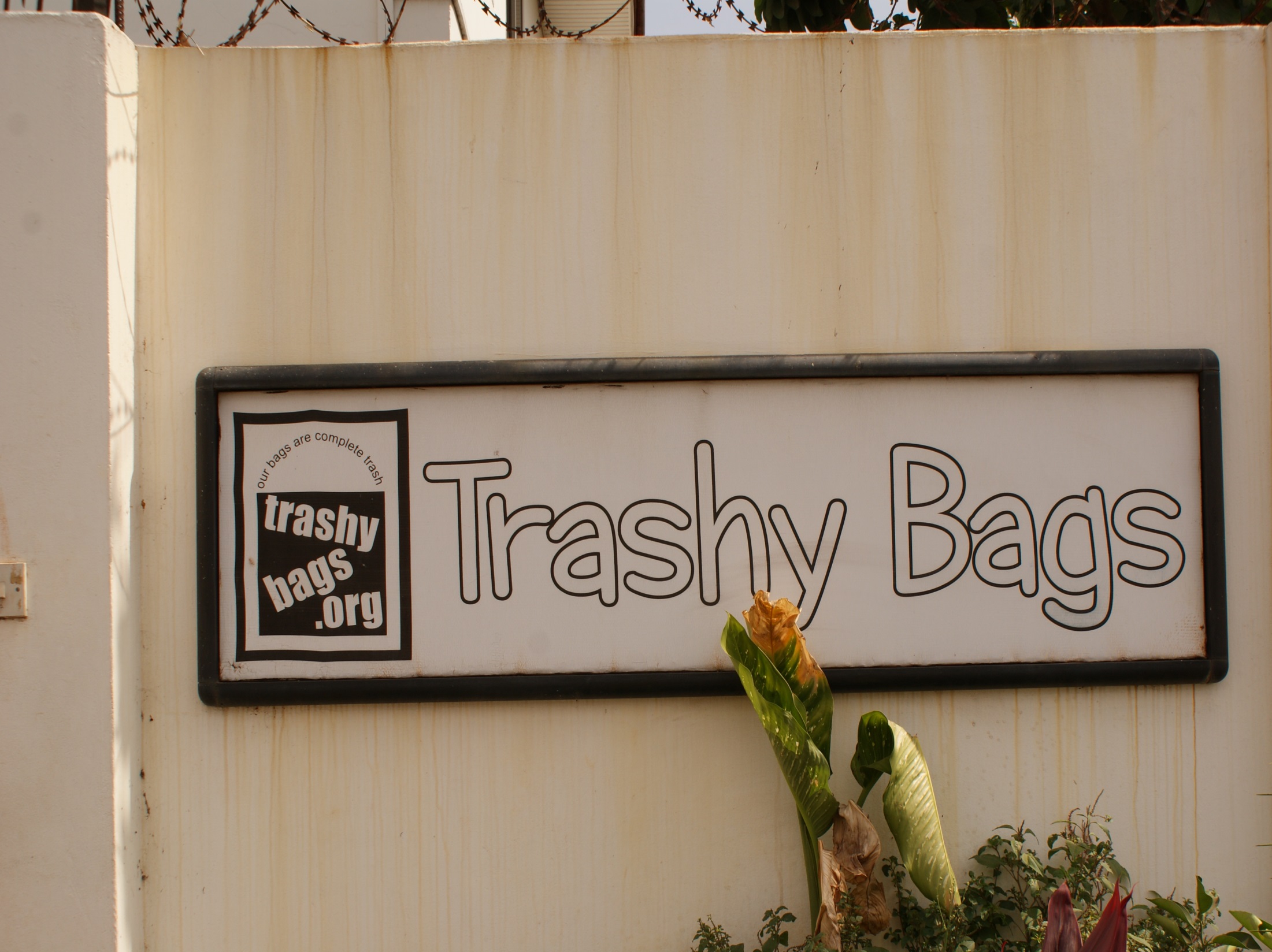 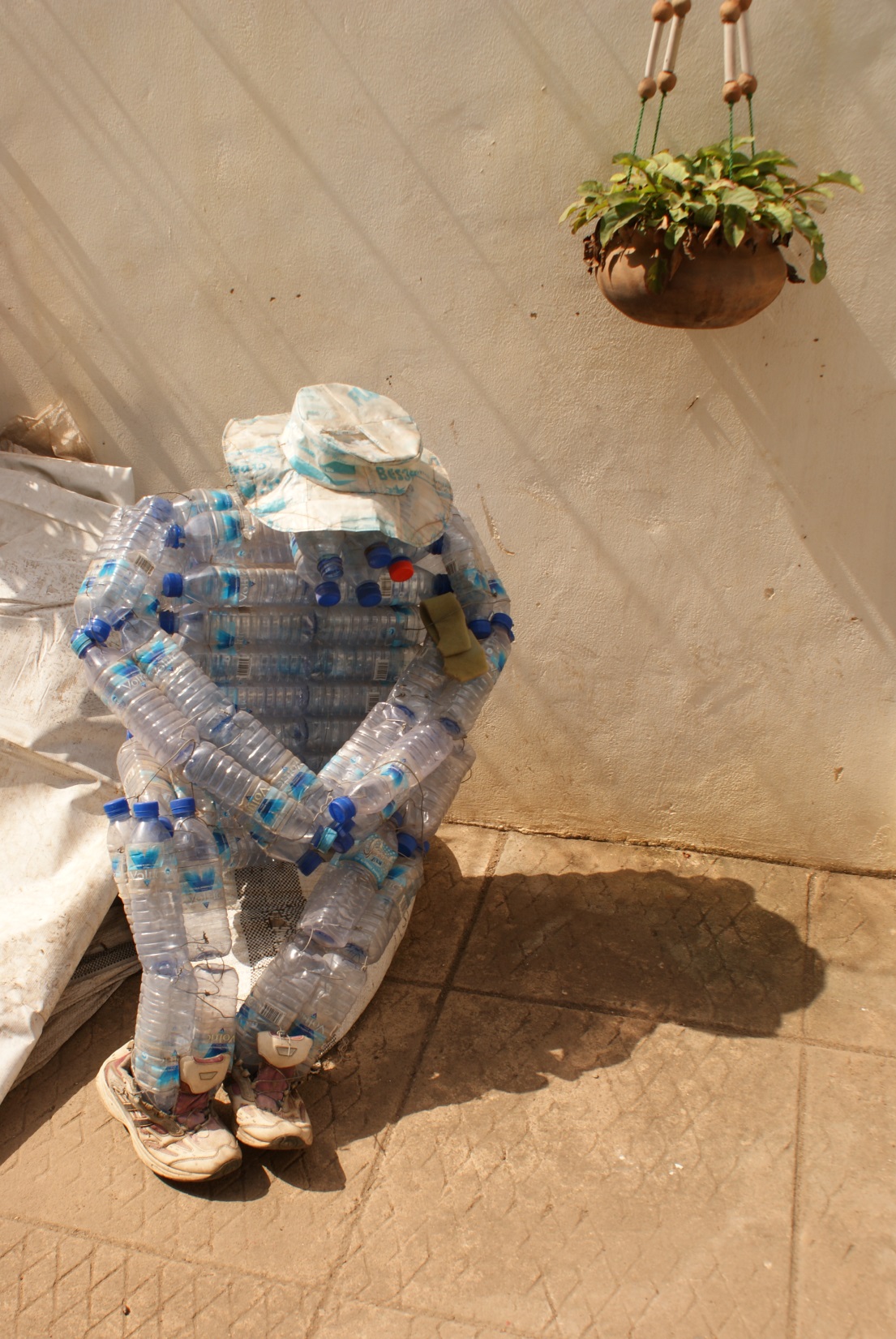 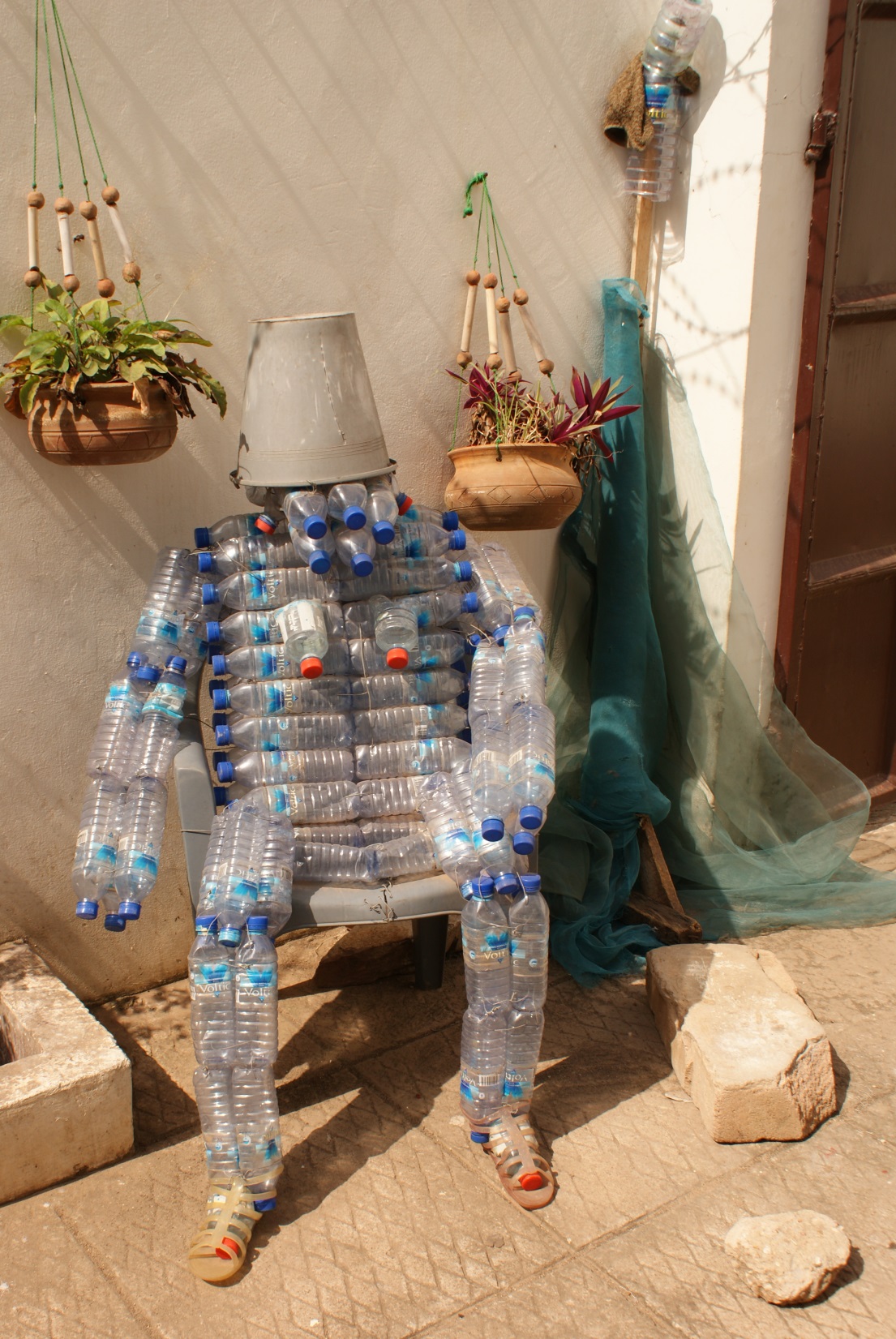 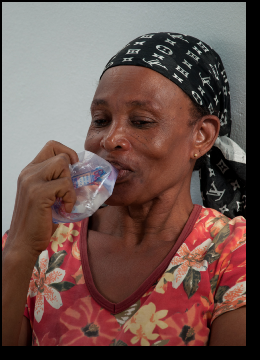 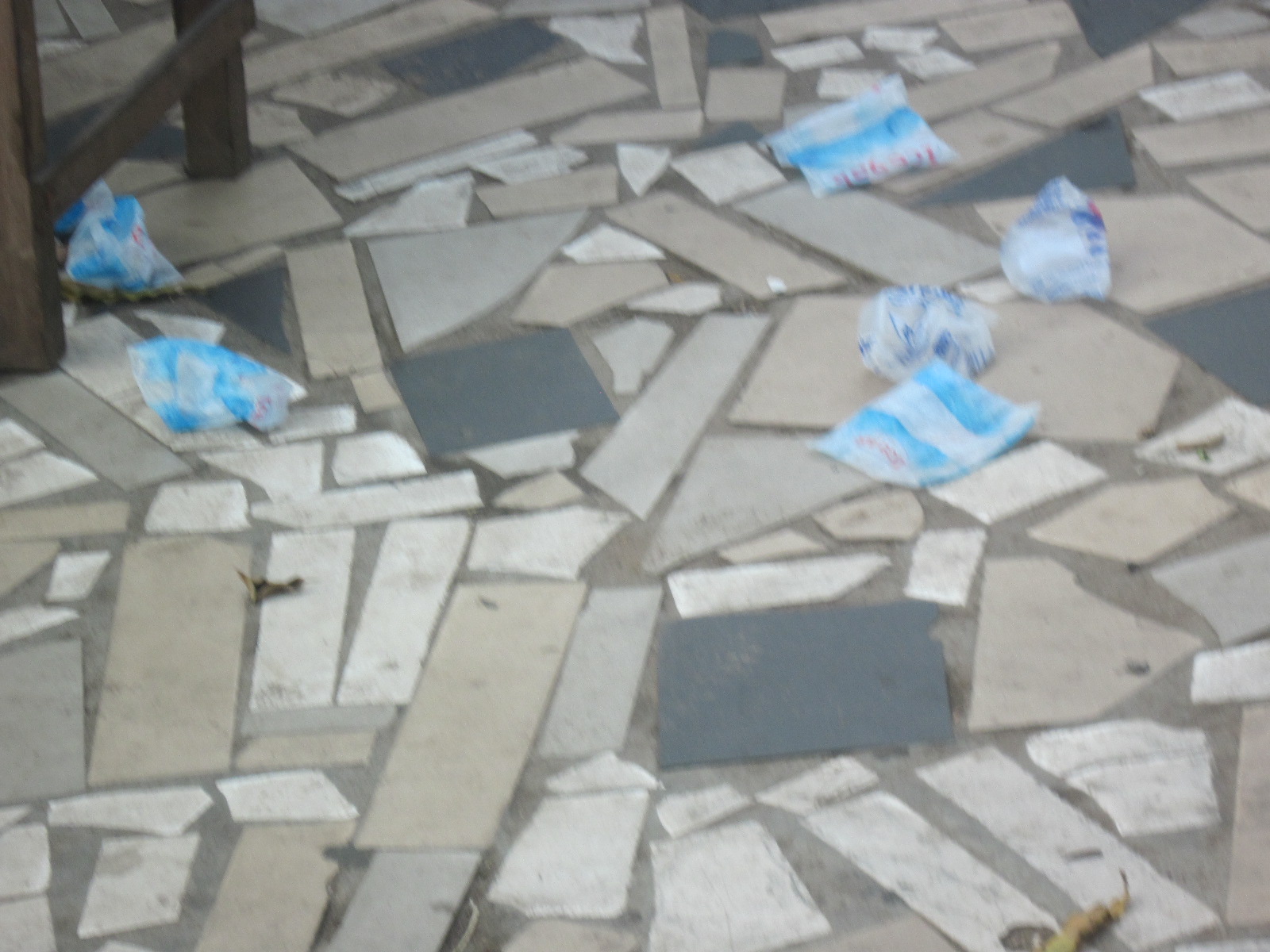 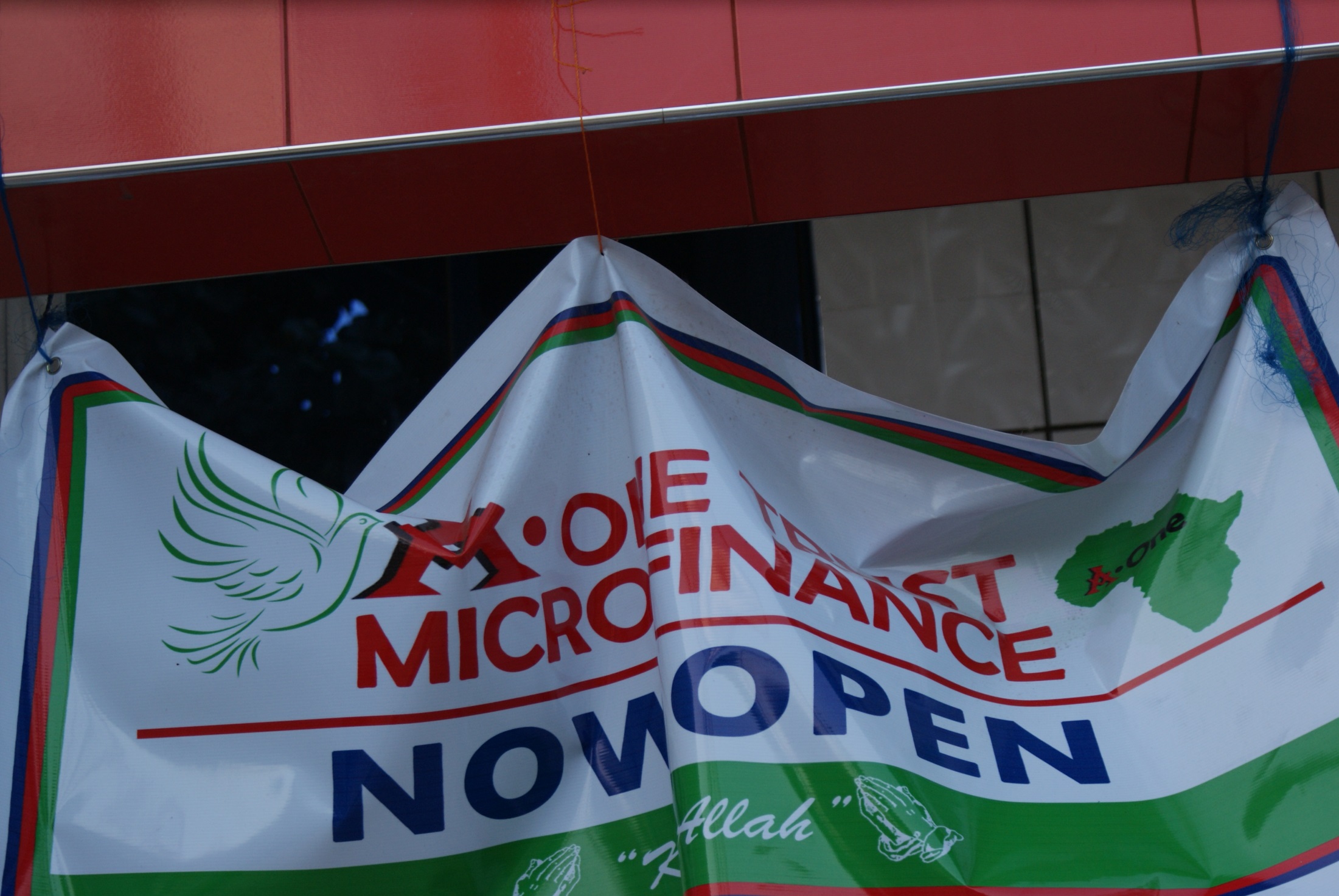 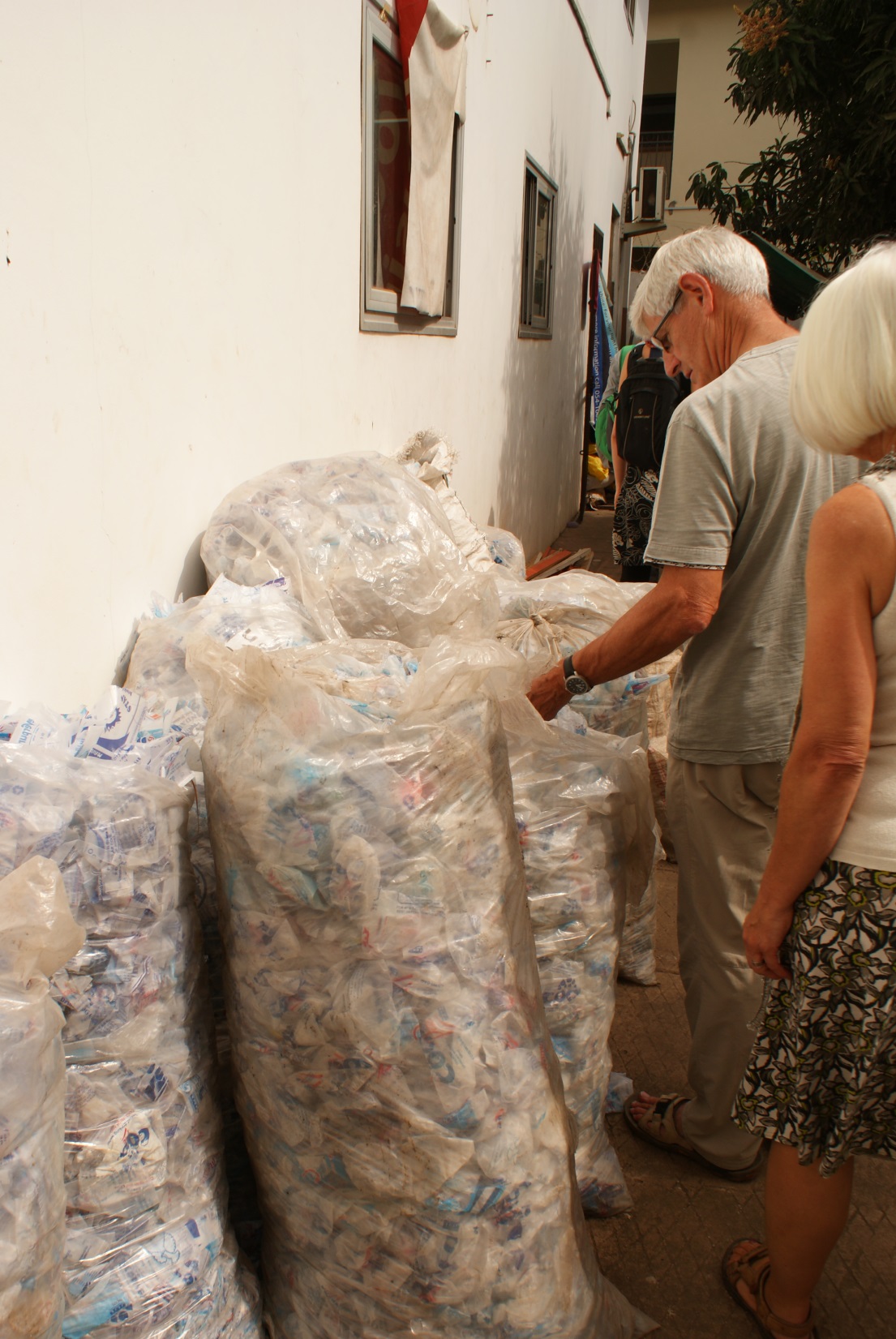 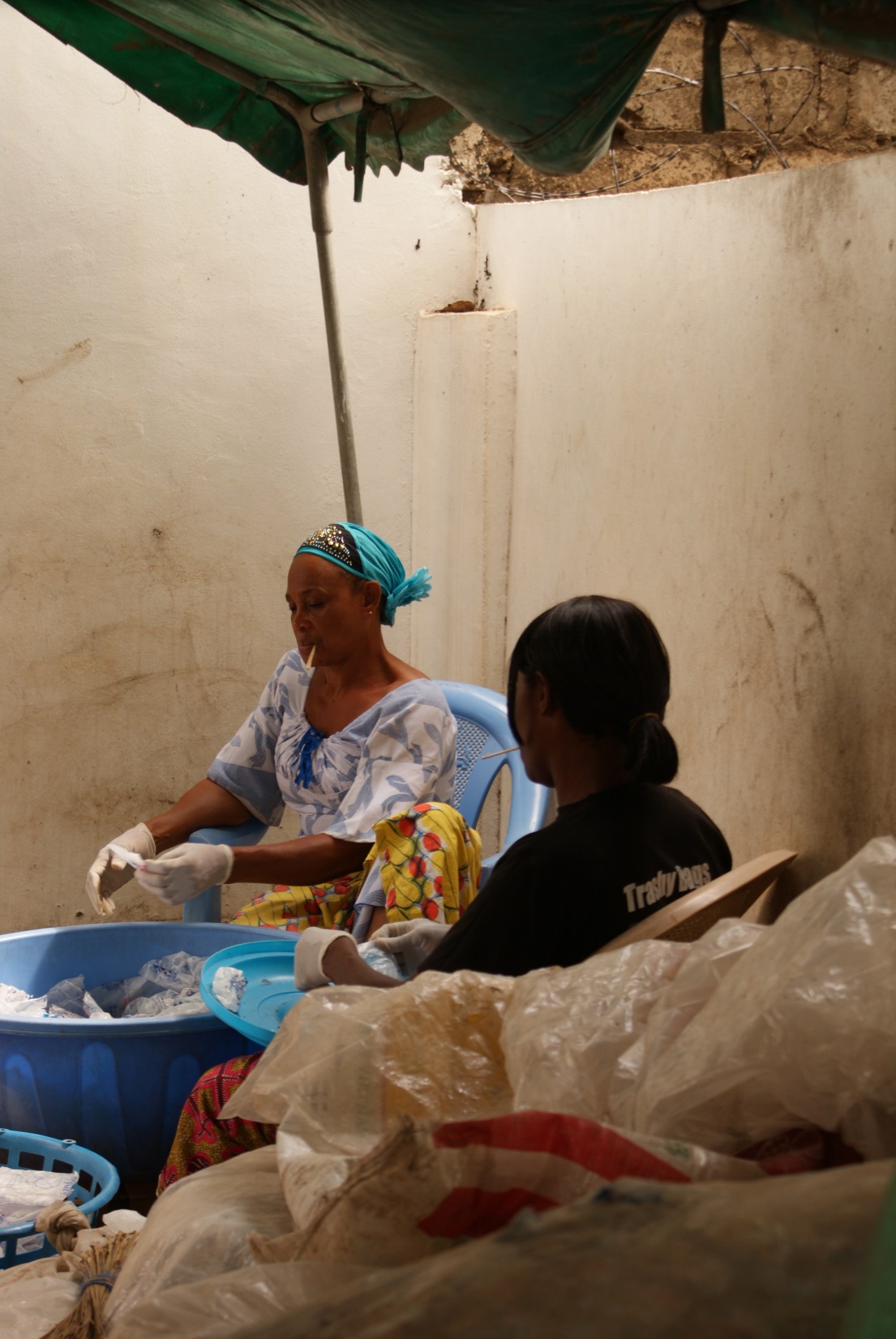 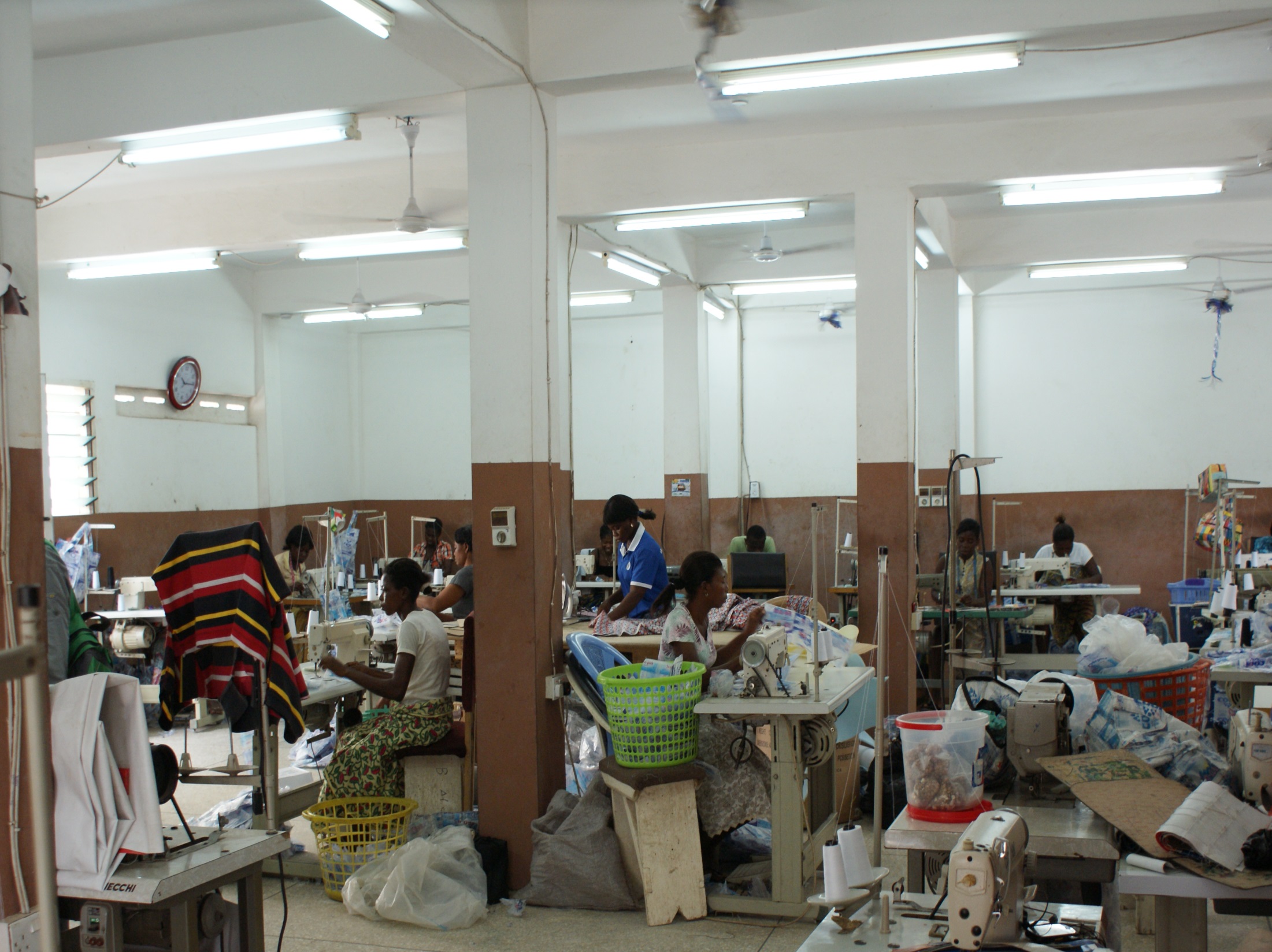 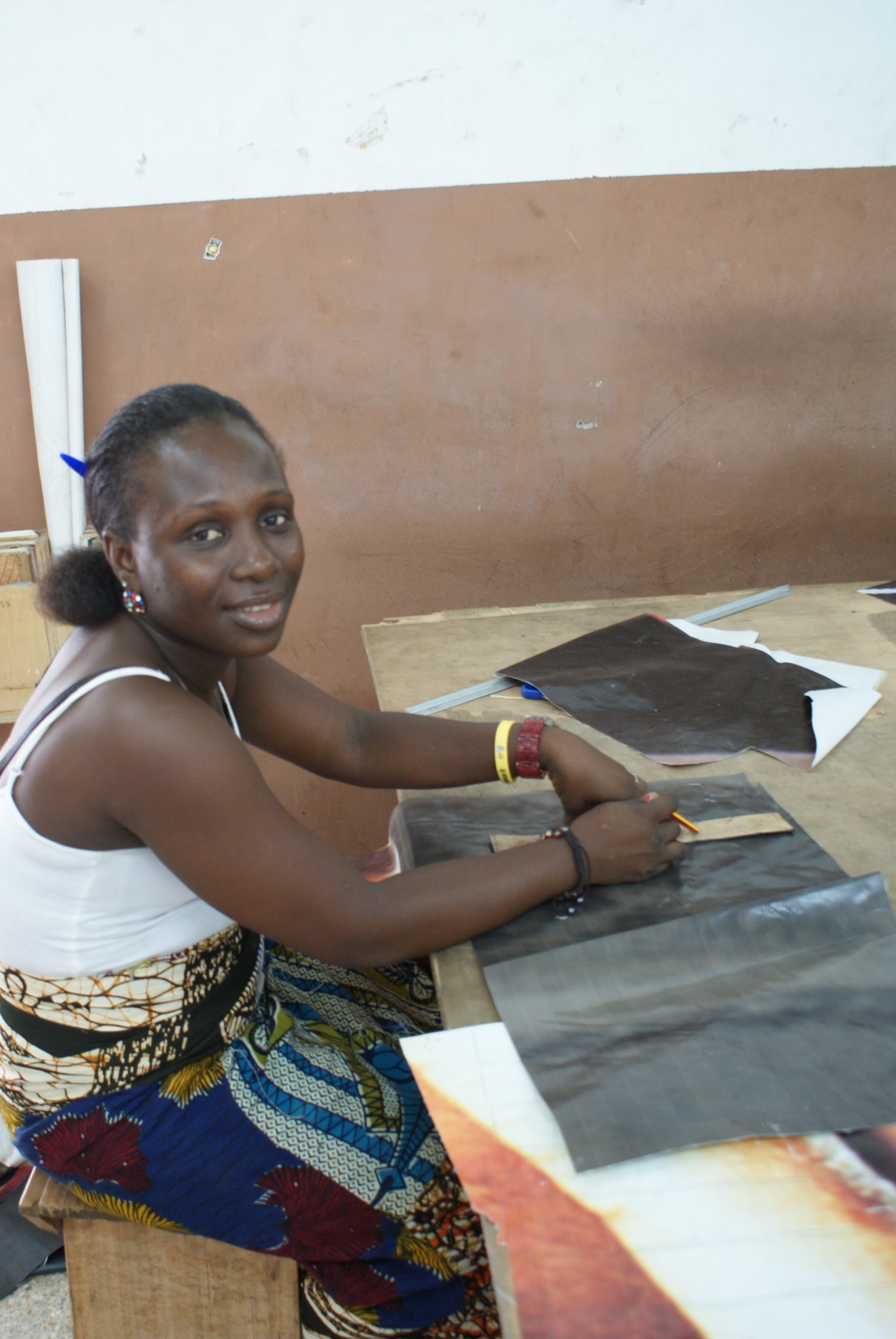 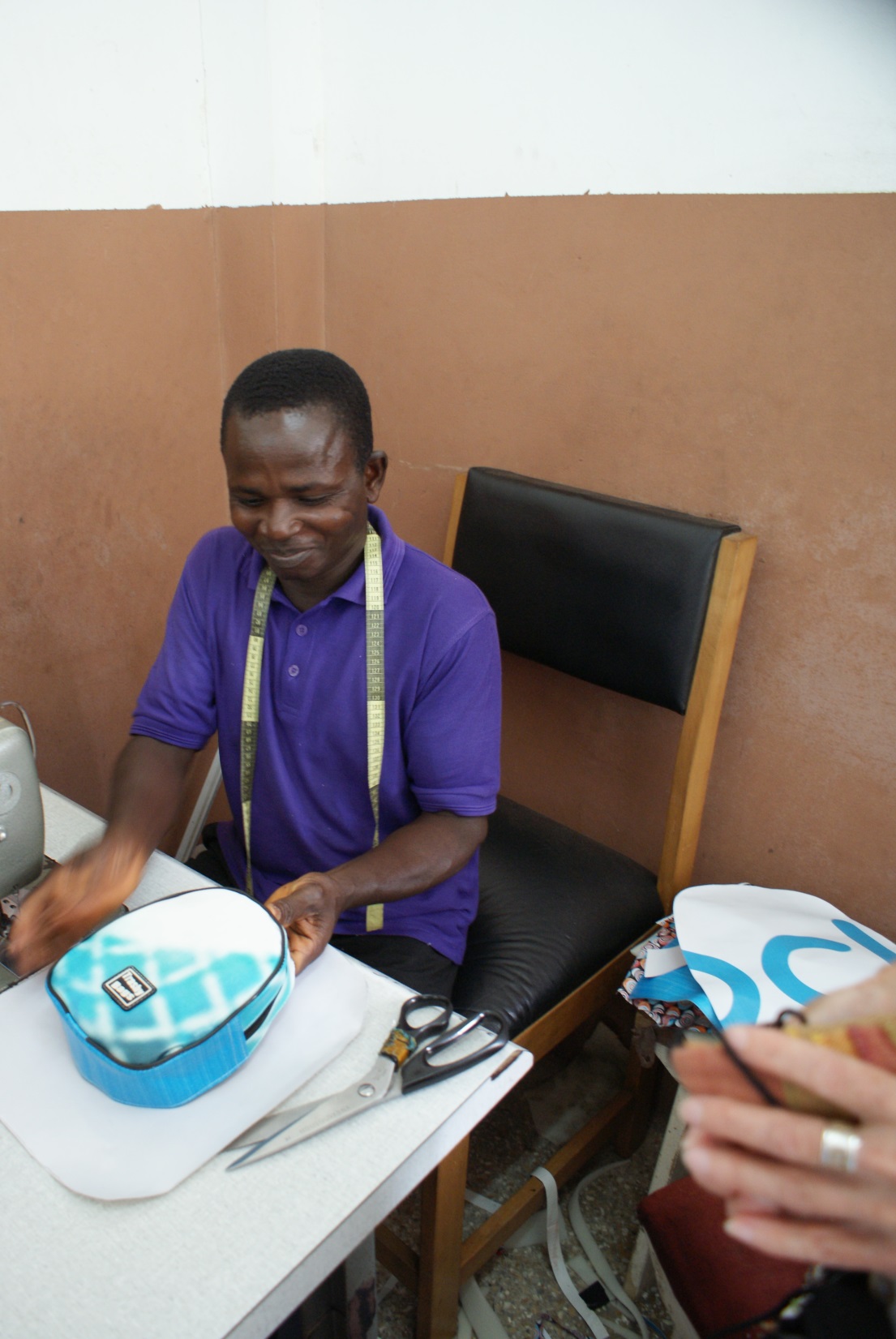 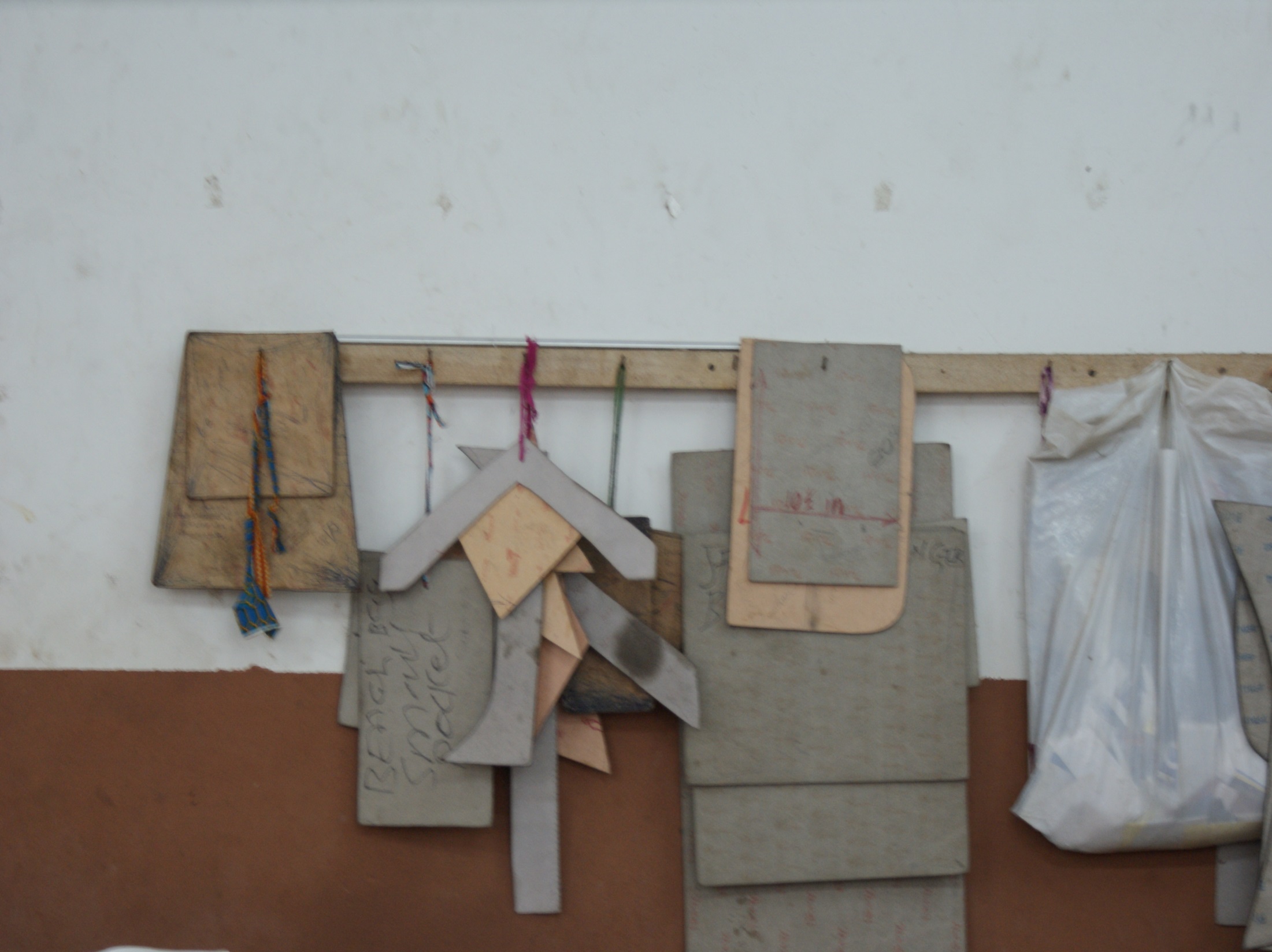 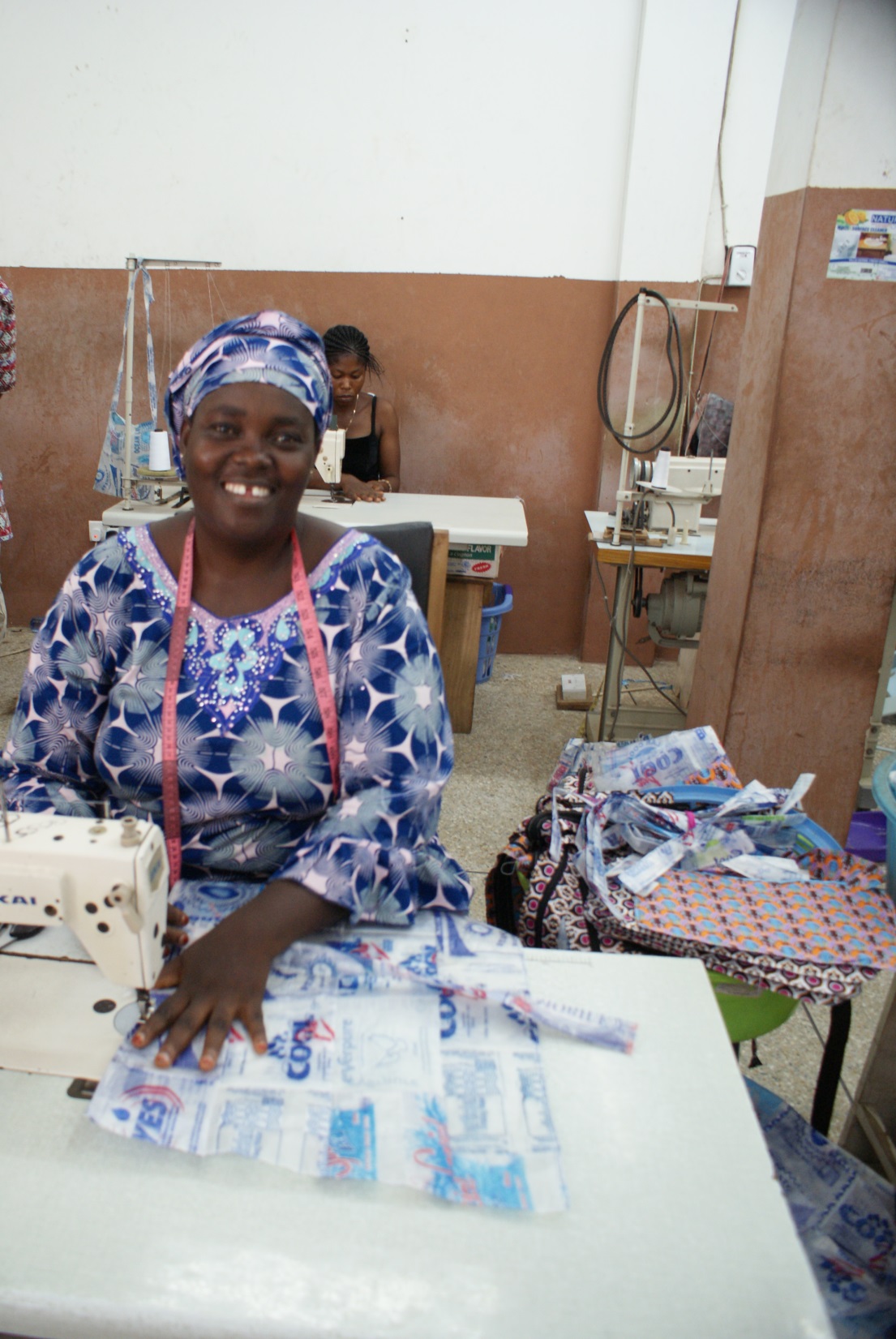 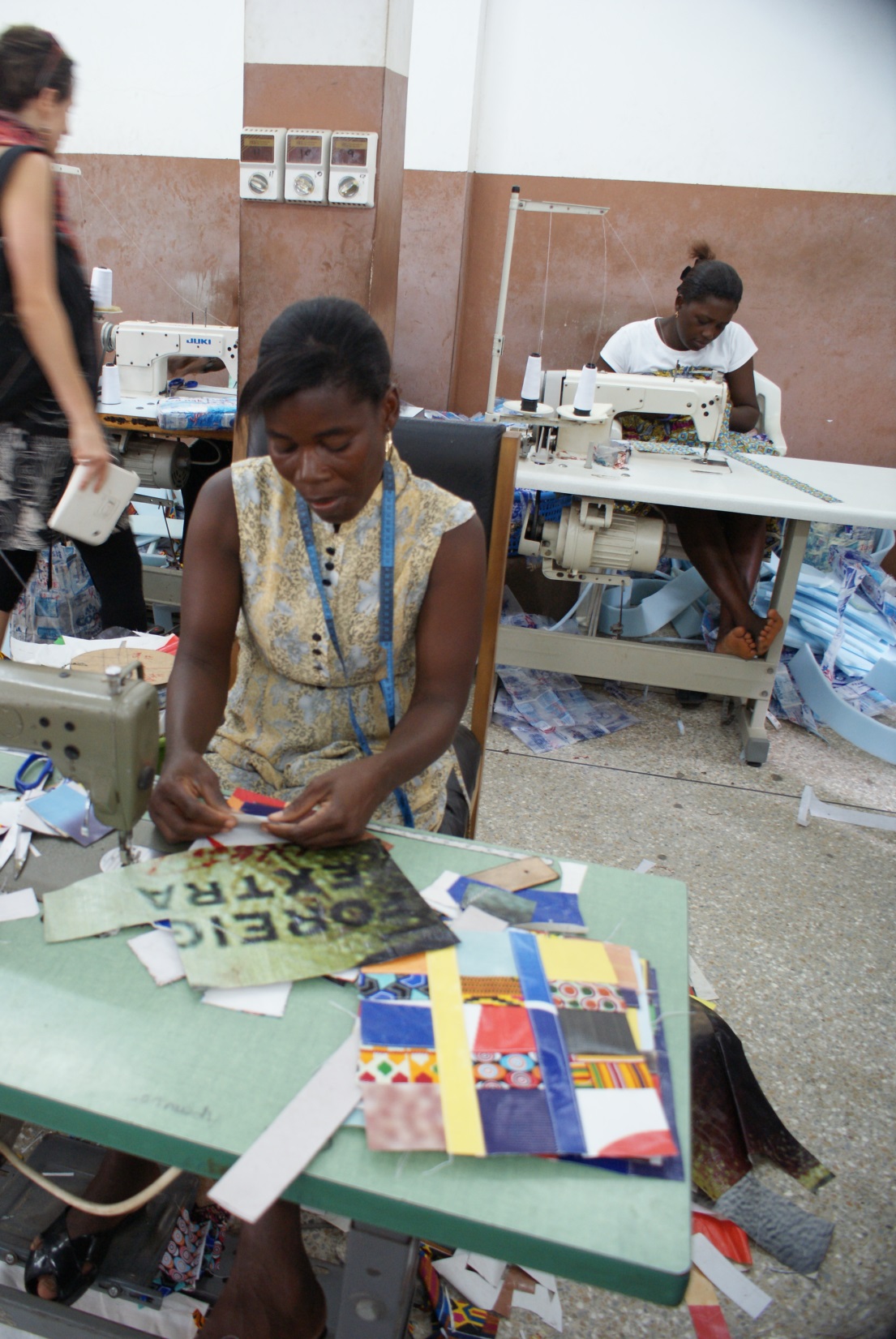 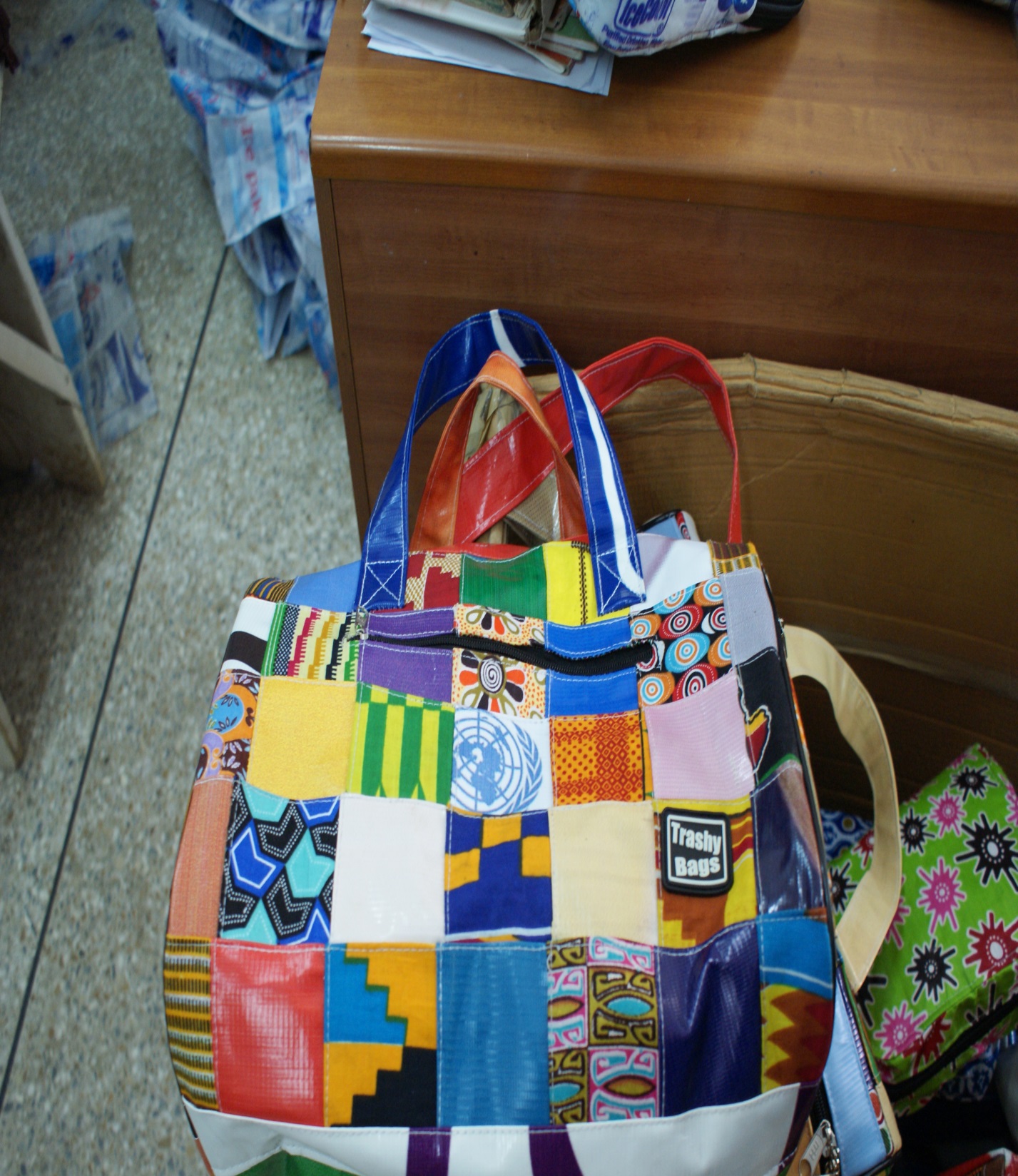 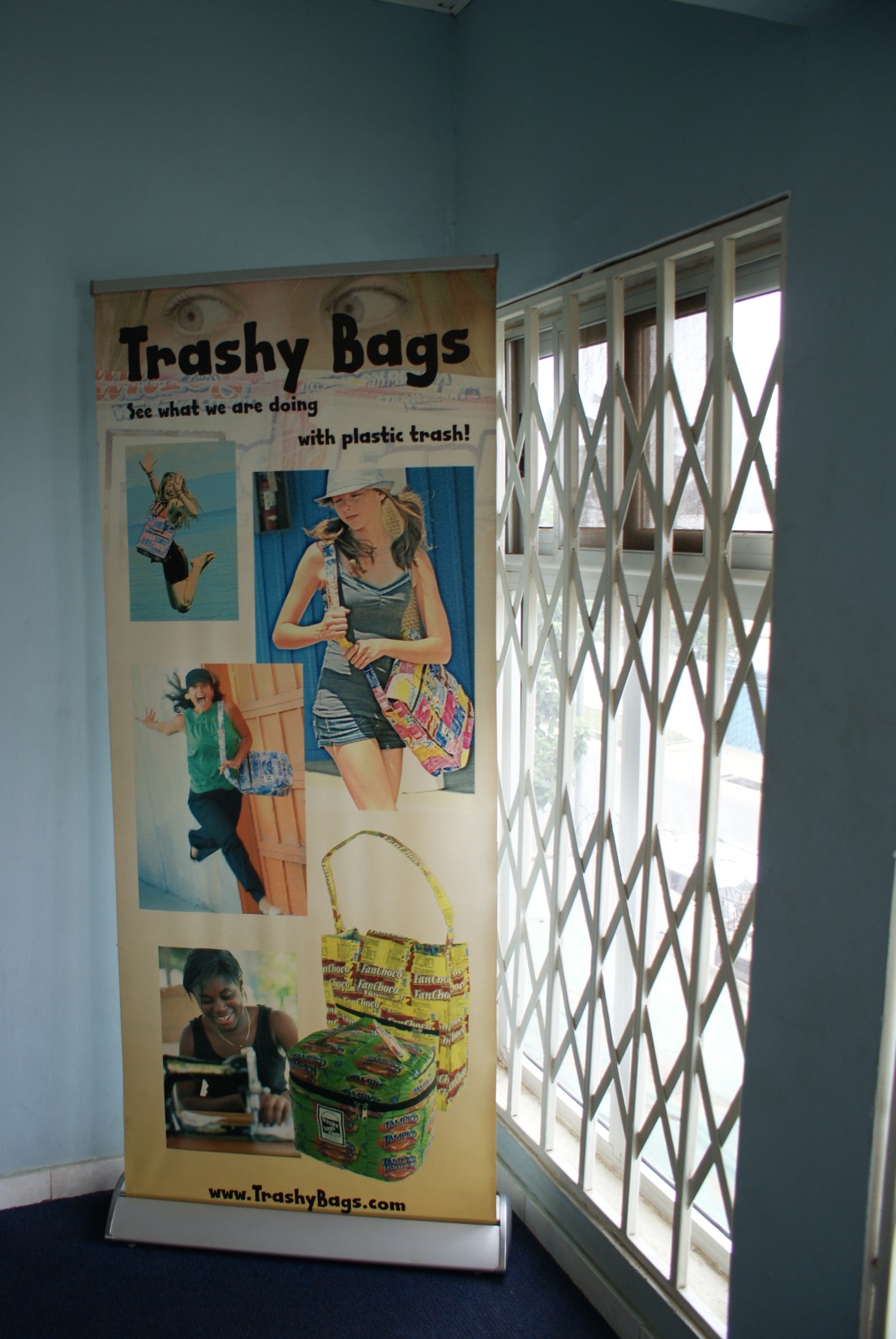 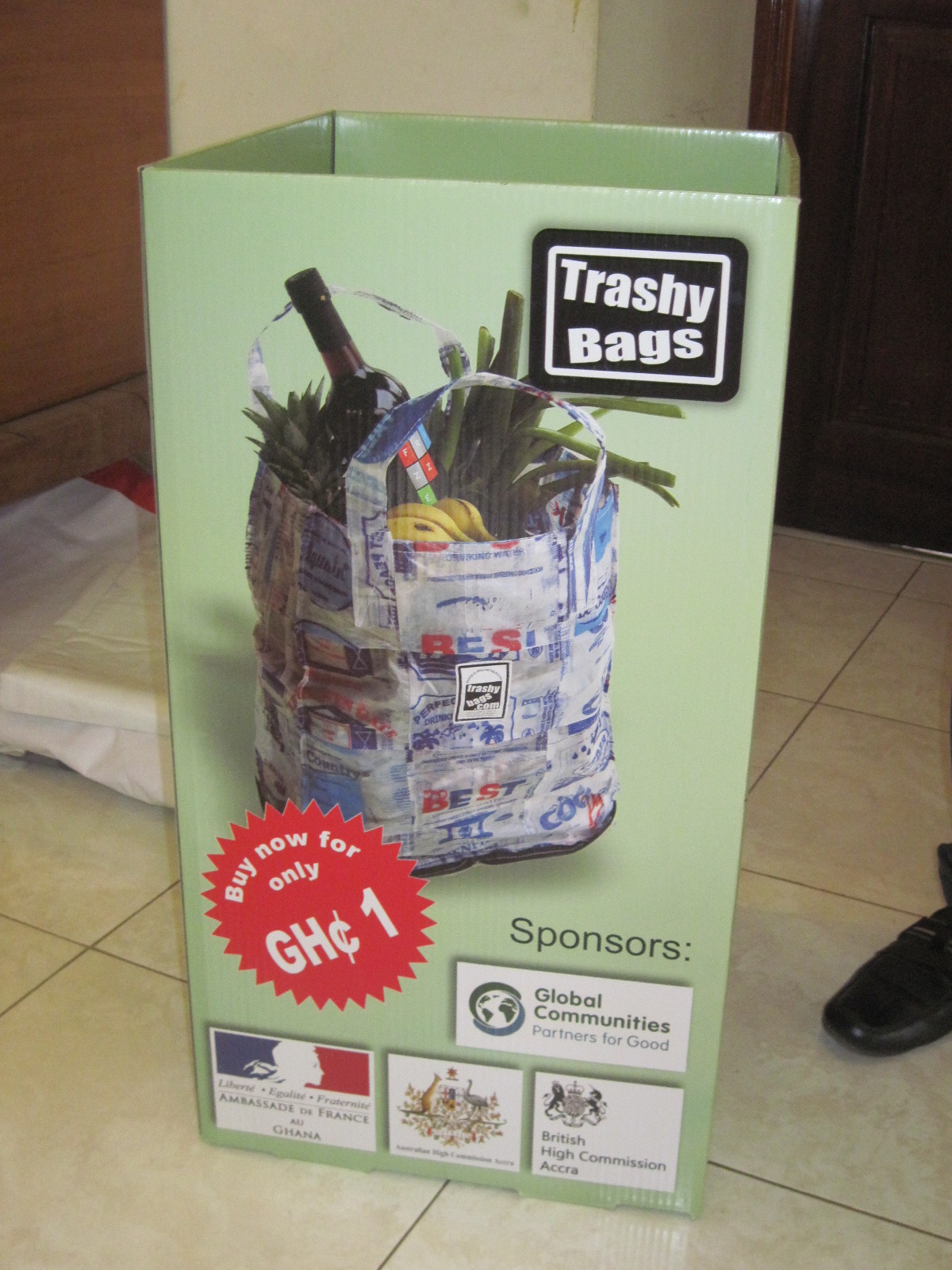 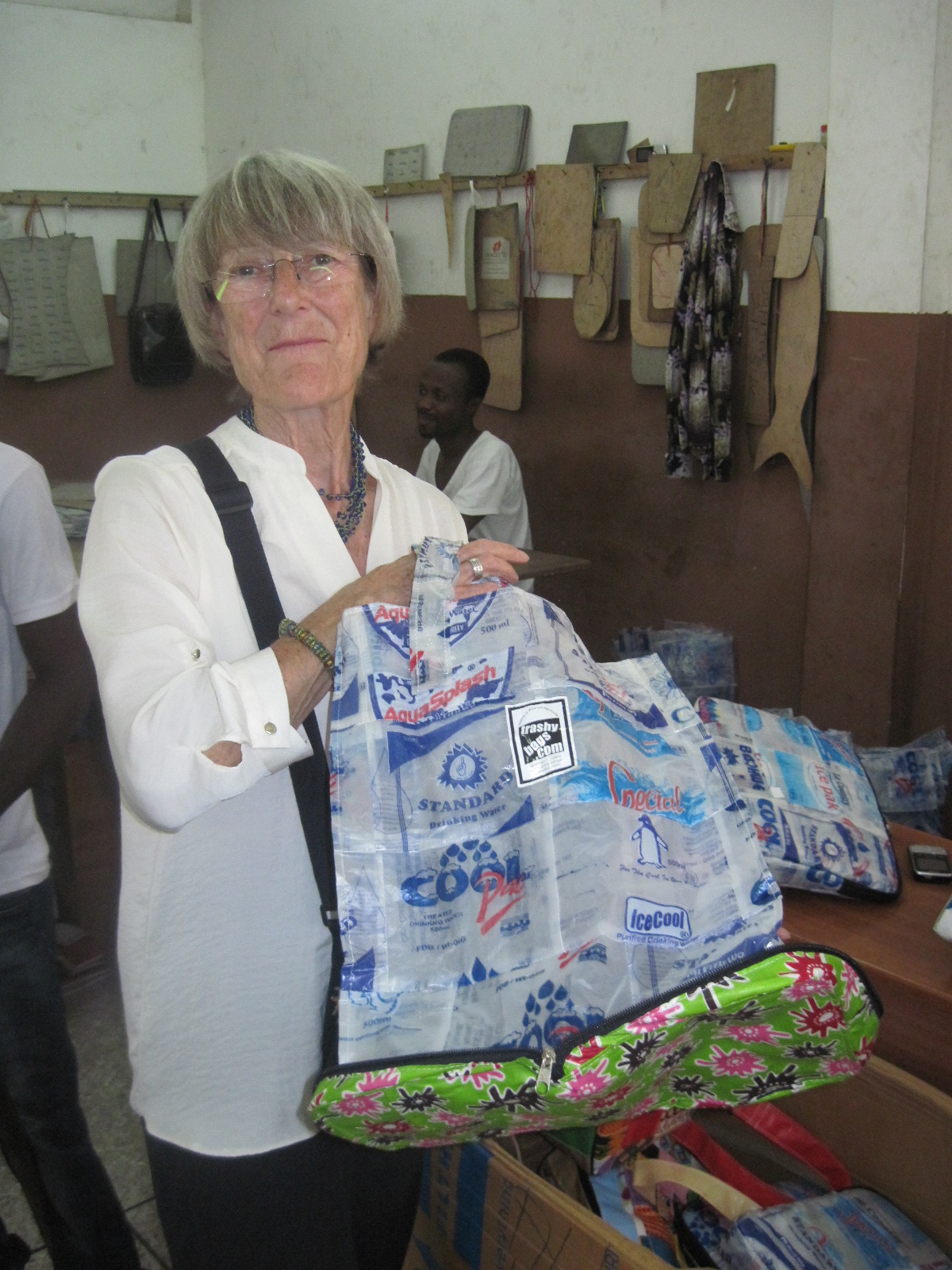 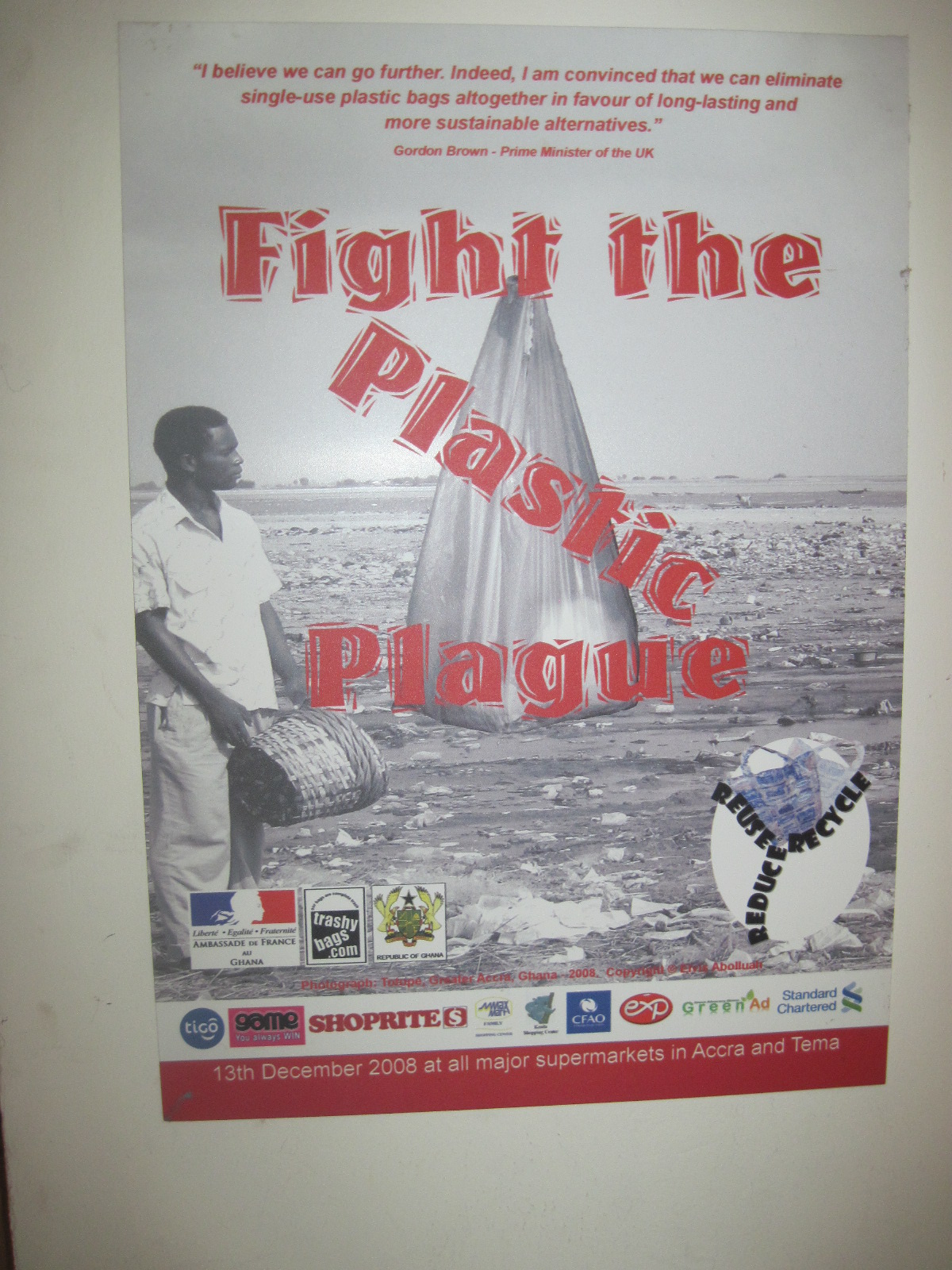 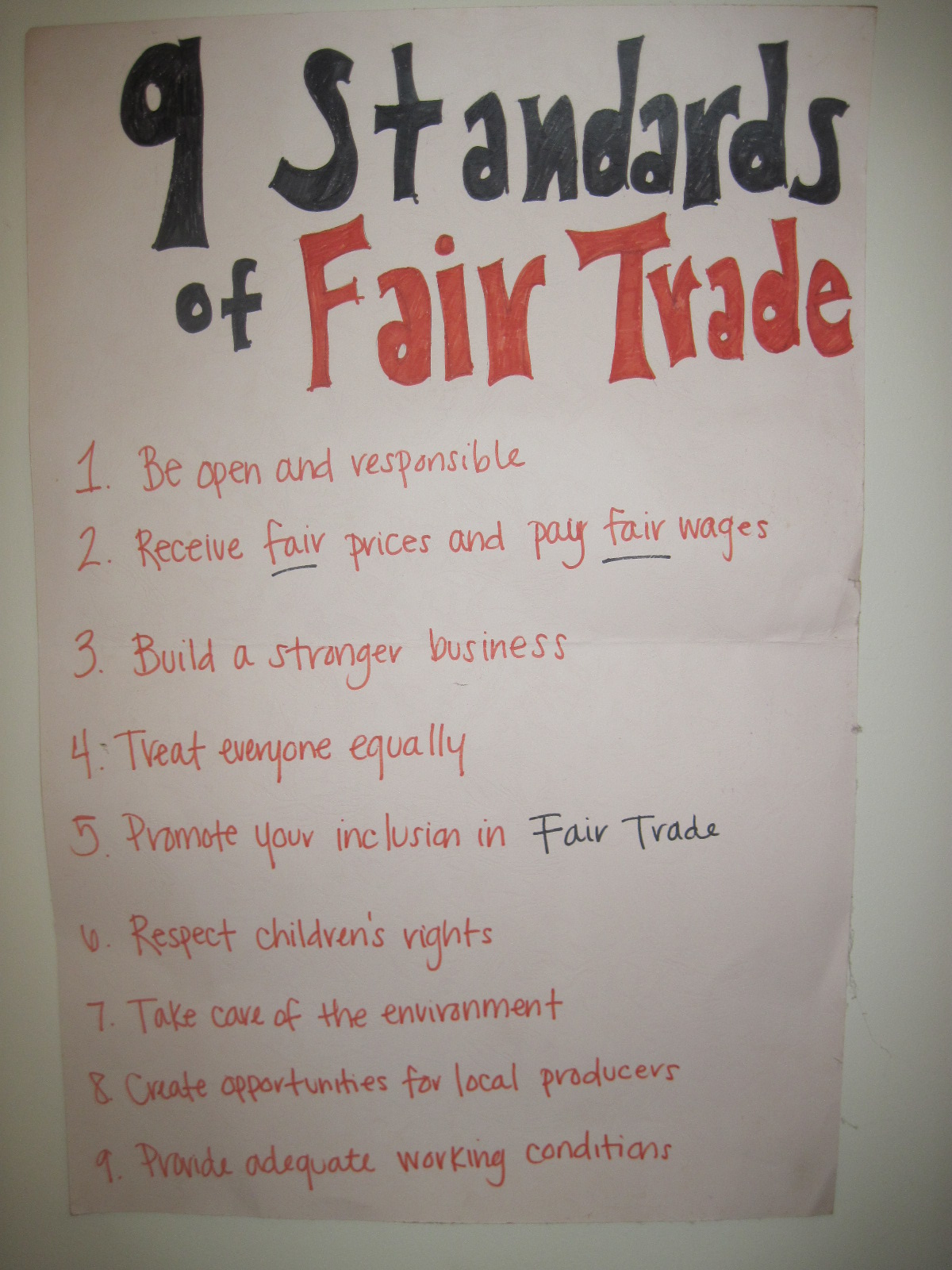 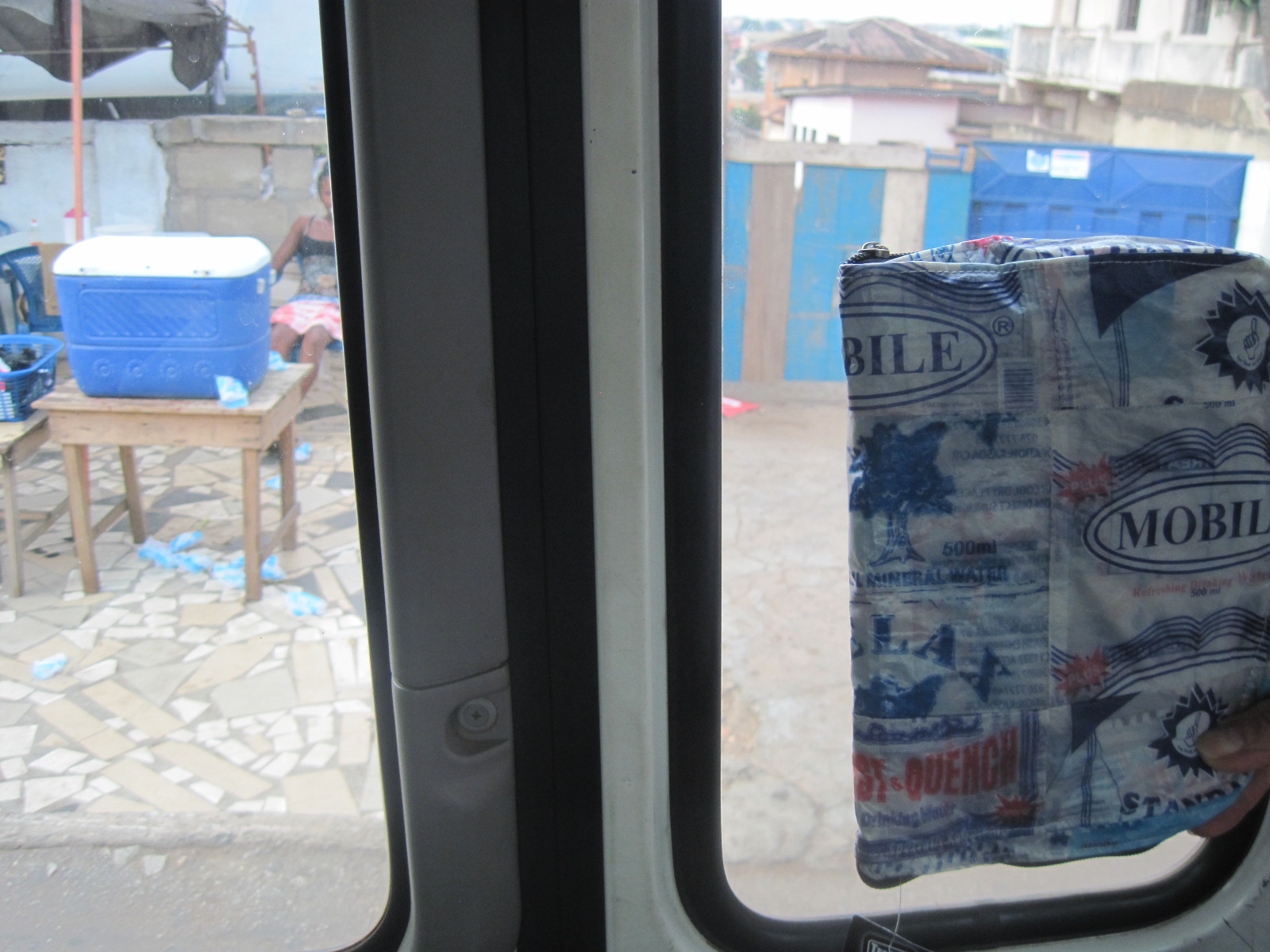 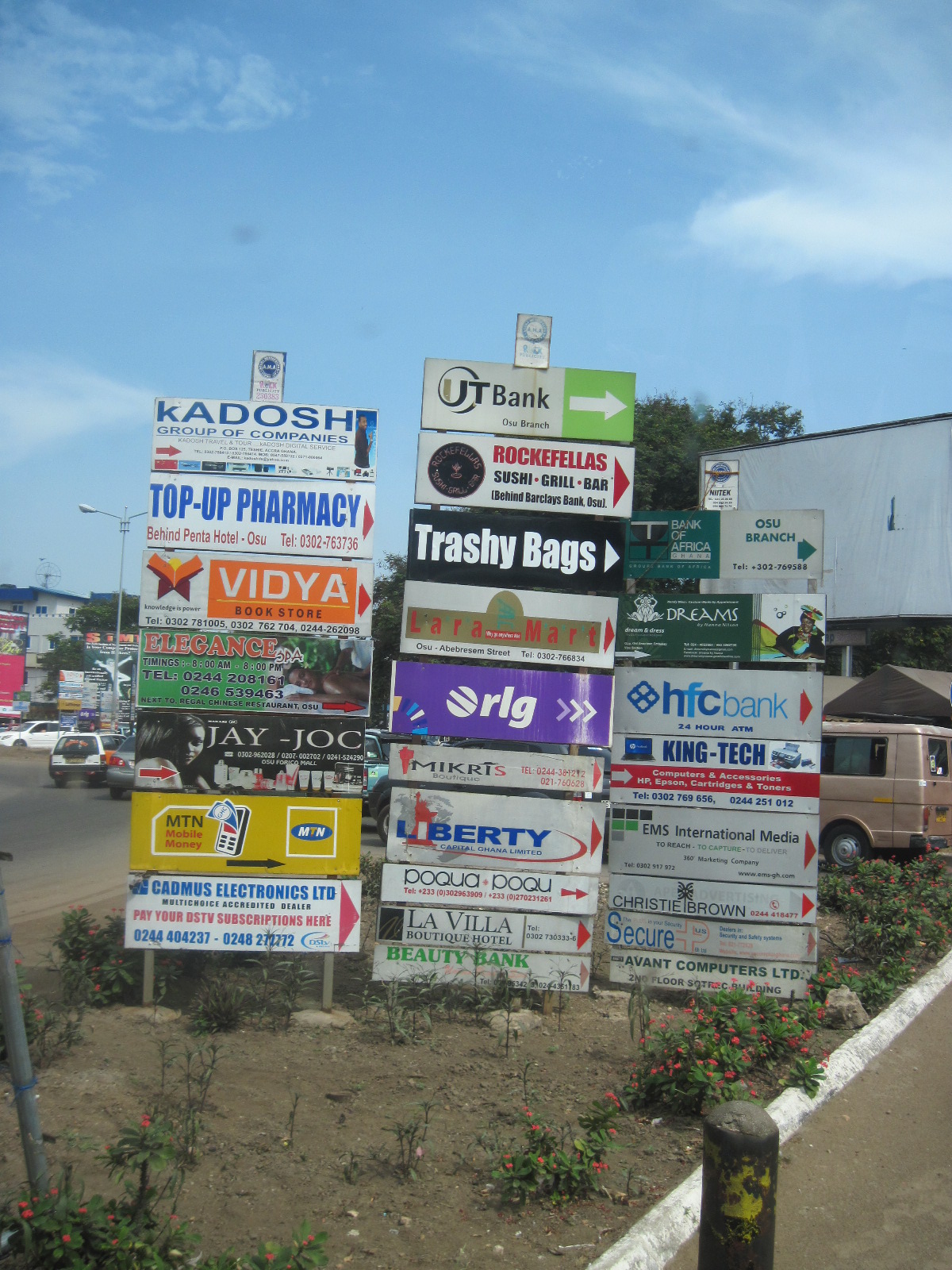 To learn more about Trashy Bags, visit
http://www.trashybags.org/